ת"ע 2015
אתרי צה"ל
הצגה לממשל זמין
נושאים מרכזיים לת"ע  2015
פרוייקט "דף חדש"
העתקת כלל אתרי צה"ל לסביבת שרתים נקייה ומזוכה .
הפרוייקט ינוהל על פי לו"ז של ממש"ז
פתיחת חסימות WS-ים למול מנגנון ההזדהות.
סה"כ יעברו לסביבת דף חדש 48 אתרי צה"ל ע"פ תיעדוף של צה"ל (בשקף הבא).
פרוייקט "דף חדש"
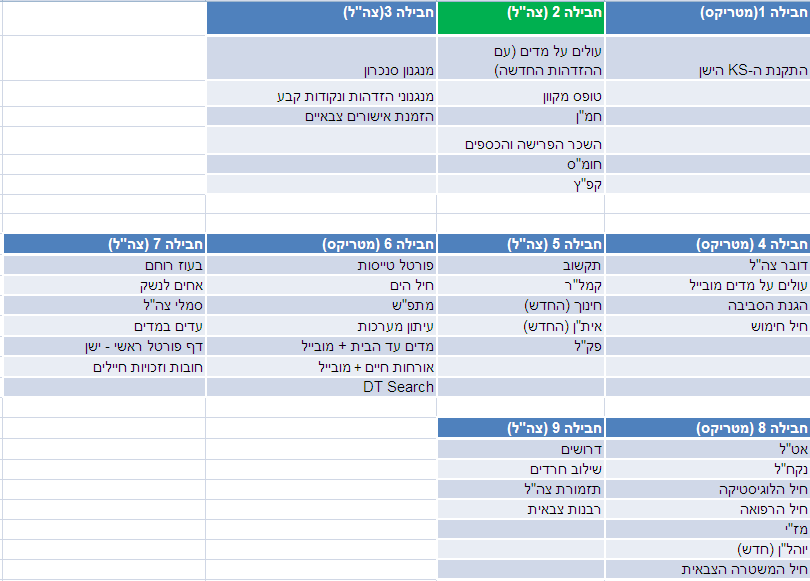 ניטור אתרי צה"ל
ממש"ז החל בהתנעת תהליך ניטור עבור אתרי האינטרנט של צה"ל.
ב14/12/14 נשלח לממש"ז פירוט הדרישות של צה"ל באתרים ובשרתים.
הניטור כולל : "חיות " האתר, משאבים, סרוויסים, DB וכד'.
מהלך זה משמעותי עקב רגישות וחשיבות האתרים המתארחים בממש"ז.
SLA - אמנת שירות
הסכם רמת השרות בין ממש"ז ללקוח, המגדיר את דרישות הלקוח מממש"ז ביחס לרמת השרות המובטחת לחוות השרתים ולמכלול אתרי האינטרנט של הלקוח (לרבות תהליכי העבודה, זמינות, ביצועים,שדרוג, אחזקה, טיפול בתקלות וכו') אותה יקבל הלקוח מממש"ז. 
לפני מספר חודשים הושלמה עבודת מטה משותפת להגדרת אמנת שירות, לרבות מיפוי אתרי צה"ל לפי רמות השירות השונות, אך זו טרם מומשה בפועל.
צה"ל דורש הסדרת נורמות שירות עבור אתרי צה"ל המתארחים
במתקני ממשל זמין.
SLA - אמנת שירות
חלוקה לרמות שרות
מקרא:
זהב 
כסף
ארד
הקמת שרת PRE-PROD
הקמת שרת PRE –PROD, התואמת לשרתי ה-PROD,לצורך בדיקות, ניסויים והתקנות.
מטרה:
למזער סיכונים בהתקנות מורכבות המתבצעות  כיום על שרתי ה-PROD.
יש לקבל מממש"ז הצעת מחיר לשרתים אלו.
אתר המילואים – שלב ב'
[Speaker Notes: 1. מנגנון הזדהות – חיילים
איחוד DB הזדהות עם DB נתוני החיילים
איחוד XML users עם chayalim(יפותח במסגרת שינוי מהלך ייצוא של אינפורמטיקה)
בחינה של הורדת שדות בהזדהות
בחינת תהליך הזדהות מחדש בהיבט של פישוט התהליך.
תהליך איפוס סיסמא? (שאלות אבטחה בשחור בלבד - למטריקס, איפוס נגררת אפיון בר"א -> לפורטל – יצירת יוזר ואיפוס סיסמא בפורטל. צריך להבין למה מלכתכילה נמצא בנגררת אפיון)
מסך הרשמה (תאריך רישום תחילה, קבוצת רישום מפקדים, דו"ח שמציג את המפקדים או חיילים)
לפתור את בעיית הביצועים של הדו"ח.
מחיקת יוזר.
איפוס סיסמא.
התממשקות לקוד בפורטל שקיים.
 היזון חוזר שהחייל הצליח להירשם. (לבדוק האם צריך).
העברת לוגים של כשלון/הצלחה כך שיופיעו במסך המנהלן (יפותח במסגרת לוגים של כל השדרים)
מסך מנהלן – אתר החיילים 
הצגת זמני טעינה/שגיאות טעינה בשחור לכל איש מילואים
הצגת זמני שליחת הנתונים מהאדום עם נתיב ה-XML הרלוונטי בכספת
הצגת שגיאות ויכולת לשליחה חוזרת עבור שגיאות מסוימות (4,9)
הצגת סטאטוסים של ייצוא הנתונים בצד אדום. (ע"י שינוי מהלך ייצוא של אינפורמטיקה. סטאטוסים של יצירה ושליחה לצוה"ל?)
עמידה בעומסים (הגבלות של זמנים, דפדוף)
 
טיפול בשגיאות העברה אוטומטי
שיפור ייבוא נתונים בצד השחור 
התמודדות עם הגעה של שדרים כפולים (יצרת SEQ לפניות)
התמודדות עם הגעת חלקי שדרים וטיפולם ברגע שמשלימים אותם.
שיפור ייצוא נתונים בצד השחור/אדום
שמירת הנתונים המקוריים עד לקבלת היזון חוזר שהפניות נטענו בצד השני.
העברת הנתונים התקינים להיסטוריה לזמן שיוגדר בשלב האפיון.
שליחה חוזרת של נתונים שלא נקלטו לאחר קבוע זמן מסוים/שגיאות שיוגדרו לצורך זה.
אפשרות ייצוא מחדש של הודעה או חייל או פניה או צווים או יוזר קיימים.
אפשרות לאפס יוזר ולייצא את החייל. 
 
תפעול משתמשים וקבוצות – מפקדים
הרעיון הוא לנהל את ההרשאות במקום אחד ולעדכן את השני,צריך לבחון 3 אפשרויות:
ניהול בשחור ועדכון של האדום – 
ניפוח רטרואקטיבי – עבור משתמש/קבוצה חדשים (רק לאחר יצירת המשתמש/קבוצה באדום ושליחת הנתונים ליצירה בשחור), 
העברת דוחות לא מיידית - עבור קבוצה חדשה (רק לאחר יצירת הקבוצה באדום ושליחת הדוח)
ניהול באדום ועדכון של השחור – 
שינויים לא יבוצעו מיידית (רק לאחר העברת הנתונים לשחור) כולל הרשאות.
ניהול באדום ועדכון של השחור ללא הרשאות
ניהול משתמשים, קבוצות ושיוך משתמש לקבוצה באדום בלבד ע"ב ממשק.
ניהול הרשאות של המשתמשים בקבוצות (קריאה, עריכה, ניהול, פורומים וכו') בשחור.
 
משימות לביצוע:
יצירת מסכי ניהול קבוצות: יצירת קבוצה, עדכון קבוצה, שיוך מפקד לקבוצה, הגדרה של מפקד.
צד אדום – ברקע ניפוח נתונים של מסגרות/משתמשים באותו יחס של ניפוח דו"חות. יש להתאים לעומסים של צוה"ל.
ממשק העברת שינויים במשתמשים וקבוצות באמצעות XML + קליטה בצד השני.
צד שחור – קליטת השינויים לרבות משתמש/קבוצה חדשים והמשך תהליך בשחור (יצירת קבוצה, שיוך משתמש, הרשאות וכו')
יכולת טעינת אקסל של מסה של נתונים (משתמשים וקבוצות) - באדום/בשחור.
מסך מנהלן (בצד שבו מנוהלים המשתמשים והקבוצות)
הצגת זמני טעינה/שגיאות טעינה בצד השני לכל משתמש וקבוצה.
הצגת זמני שליחת הנתונים עם נתיב ה-XML הרלוונטי בכספת.
Manifest של מפקדים
מה קורה עם האפשרות השלישית? איפה יהיה המנהלן? אם בצד האדום לא יציג את ההרשאות.
לשמור את הדו"חות שהגיעו עד שהקבוצה שתיבנה. להחזיר היזון חוזר שהצליח לטעון את הדו"חות.
שינוי מבנה אקסמל של צפי למפקד
 
איחוד אקסמלים יוצאים מהאדום ושינוי מבנה XML
במקום חיילים/הודעות יוצאות/יוזרים לעשות אקסמל אחד שבכל שינוי של איש המילואים יישלח האקסמל המלא. לשלוח את כל הצווים וההודעות שהתוקף שלהם עדיין לא עבר.
איחוד מהלכי אינפורמטיקה.
שינוי XML למבנה XML תקין מבחינת סטנדרט של XML. 
שינוי מבנה תיקיות שמגיע מהשחור
הmanifest  יופיע בתיקייה הראשית של ההעברה ויכיל את כל הXMLים ואת כל הקבצים המצורפים. 
מפקדים משימות
לבדוק מול אכ"א למה צריך להוציא כל משימה באקסמל אחד.
 
שיפור מהלך ייצוא של צד אדום:
אפשרות להפסיק להוציא הודעות
אפשרות להפסיק להוציא צווים
אפשרות להפסיק להוציא חיילים
 
הצפנה:
שינוי ההצפנה כך שמפתח הפרטי יהיה אצל המקור והמפתח הציבורי יהיה אצל היעד. כרגע זה הפוך.]
אתרי צה"ל באינטרנט-פיתוחים חדשים
להלן רשימת אתרי האינטרנט שיפותחו ע"י הספק החדש שיצא במכרז הקרוב:
המשך
פרויקט מרכזי / מורכב
[Speaker Notes: Aro-after resipr order]
אתרי צה"ל באינטרנט- פיתוחים חדשים
בהצלחה !